Database Management Systems and SQL
Stefano Grazioli
Critical thinking
Going well
EasyMeter 
Part II: Business Intelligence begins today
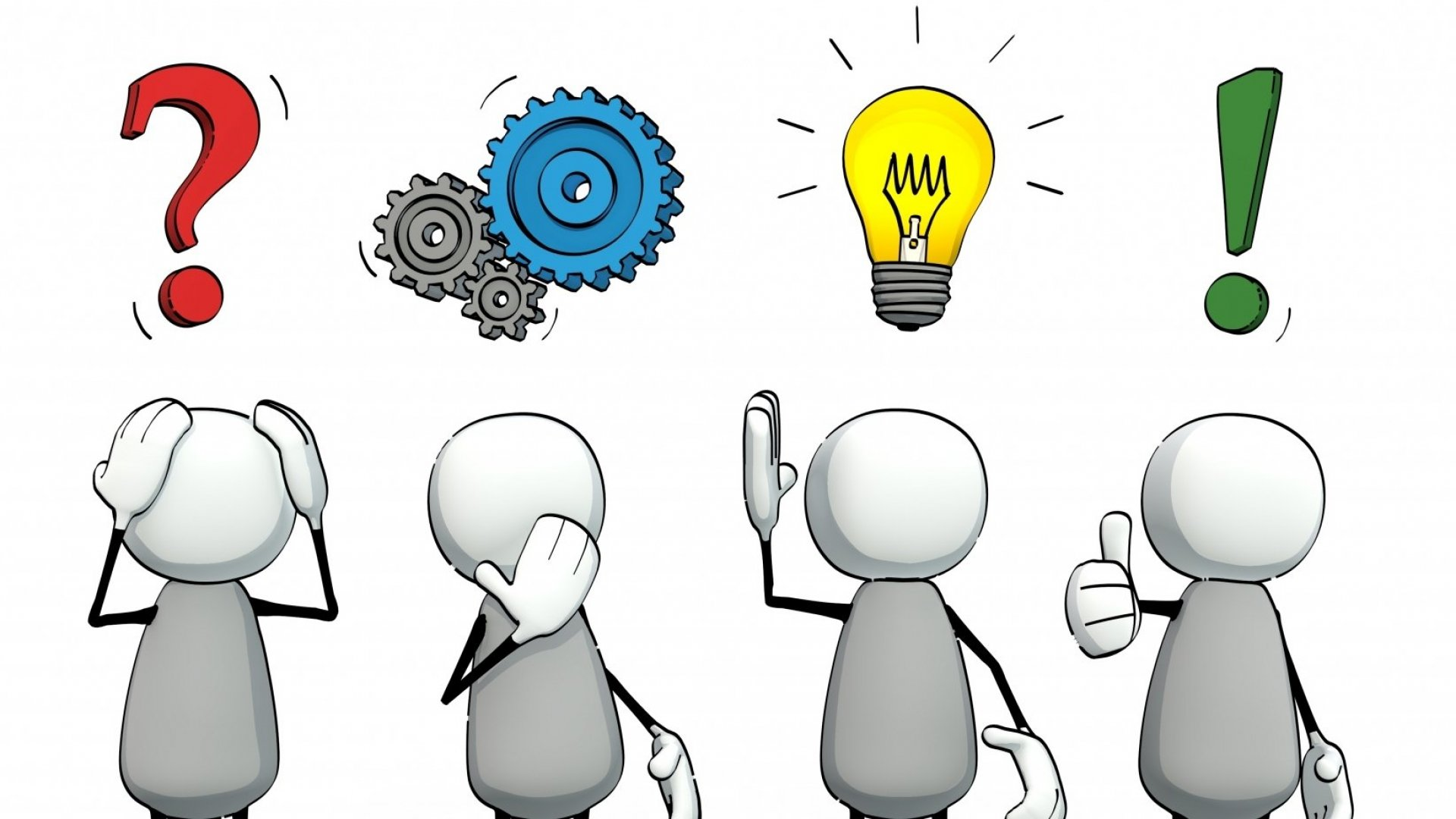 2
Orange words review
What is ‘source code’ in an IDE?
Difference For…next vs.  For…each? 
Difference For…next vs.  Do while …loop?
3
Learning objective: part II
Analytics is “the extensive use of data, statistical and quantitative analysis, explanatory and predictive models, and fact-based management to drive decisions and actions” (Davenport and Harris – Competing on Analytics)
“Business Intelligence refers to the general ability to organize, access and analyze information in order to learn and understand the business.” (Gartner)
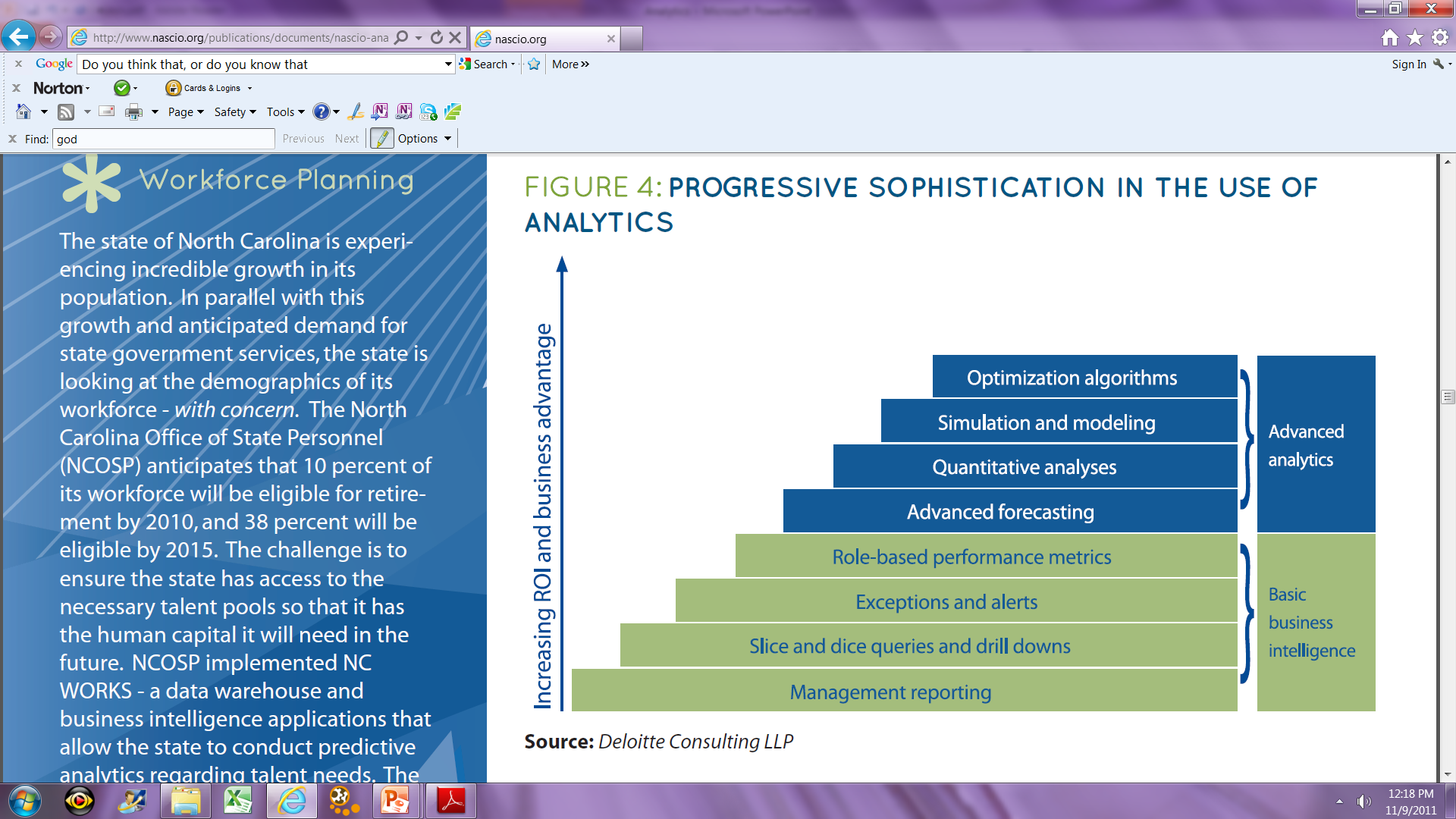 Workplace reality is different and blurring
Part IIIof the course
Part IIof the course
4
Congratulations!You are hired at SmallBank(now what?)
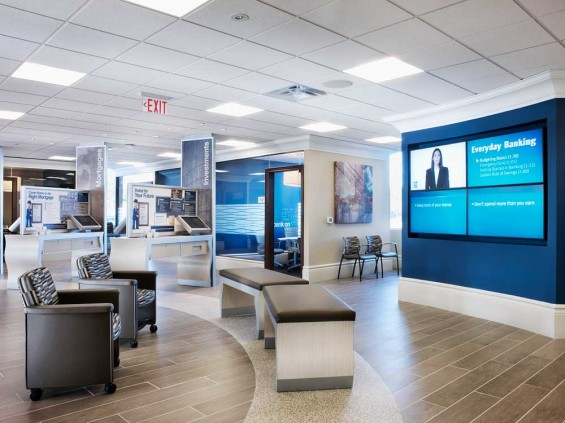 Homework 06
You are a Business Intelligence analyst at SmallBank
Welcome! So glad that you are here and can help us with Business Intelligence!  I have so many questions for you… 

How many loans above 100K do we have in the database?…
What is the average loan size at the 6% rate?
How many customers do we have in each city?
…

Please access our MS SQL Server and create BI reports for me.
I am on it, boss!
6
Congratulations!…Now what?
First, ask about accessing the DB at SmallBank (the DB architecture)
SQL
A file
A program
Pressly AD
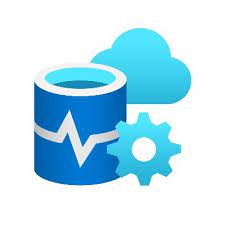 You
SQL ServerRDBMS
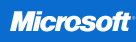 Notflix
Your computer running Microsoft’s ADS:AZURE DATA STUDIO
SmallBank DB
Window Server
F-sg6m-s4.comm.virginia.edu
Azure Cloud
Step two: understand the data structures, names, meaning
Tools you need to do the job
A DataBase (DB) is an organized collection of data
A DataBase Management System (DBMS) is a software that provides data-related functionality: search, filter, sort…
A DB client is a program that connects to a DBMS
DataBase
User location
Data center
‘Client’program
DataBasefile(s)
DBMS
YOU
10
Tables are very commonly used representations in business
Table Name
LOAN
Column or Field
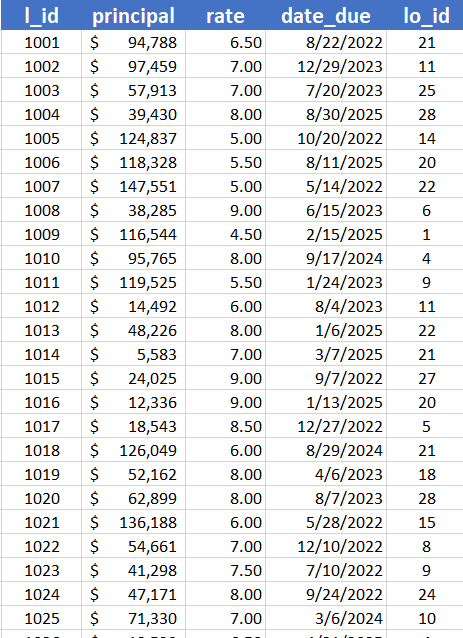 Row or Record
Primary Key
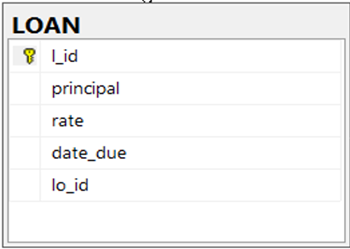 Same as
Data Dictionary
L_id = loan id
Principal = amount borrowed
Rate = interest rate
Lo_id = id of the loan officer             who manages the loan
When is a DBMS “relational”?
A DB is relational when it presents data as tables and the tables have defined relationships. 
Oracle,Microsoft,IBM,MySQL/Oracle,SAP/Sybase,AWS Aurora,Snowflake,Teradata,Google BigQuery
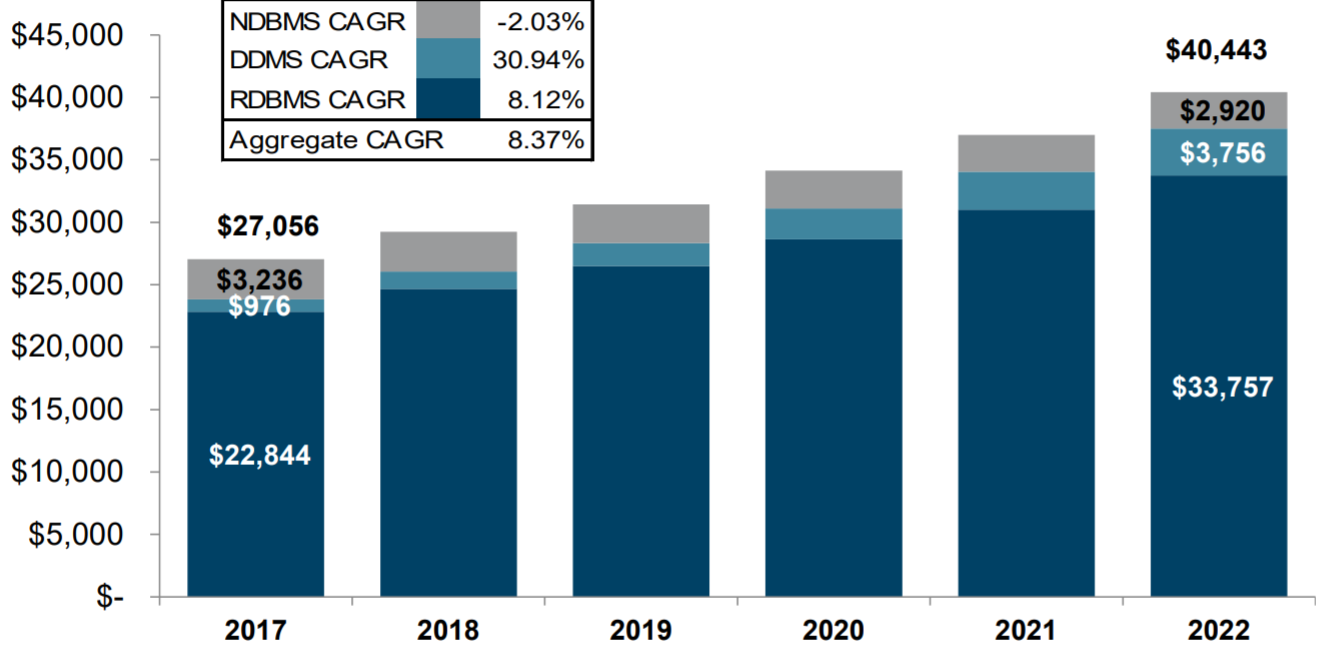 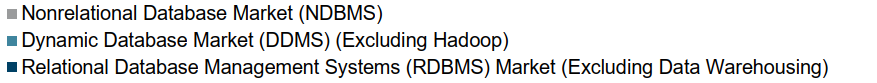 12
Gartner 2009, 2013 – Chart by IDC, Bernstein 2015, Blair 2019
[Speaker Notes: Trends: vendor consolidation – latest Sybase by SAP]
Relational DBMSs present data as tables
ACTUAL TABLE     ER DIAGRAM   TREE VIEW
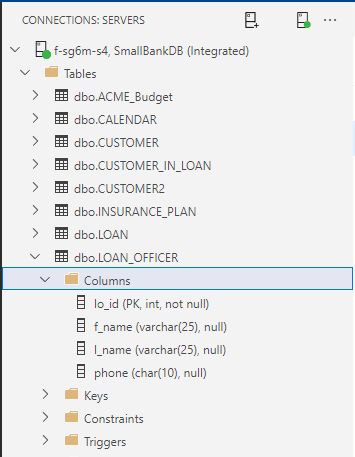 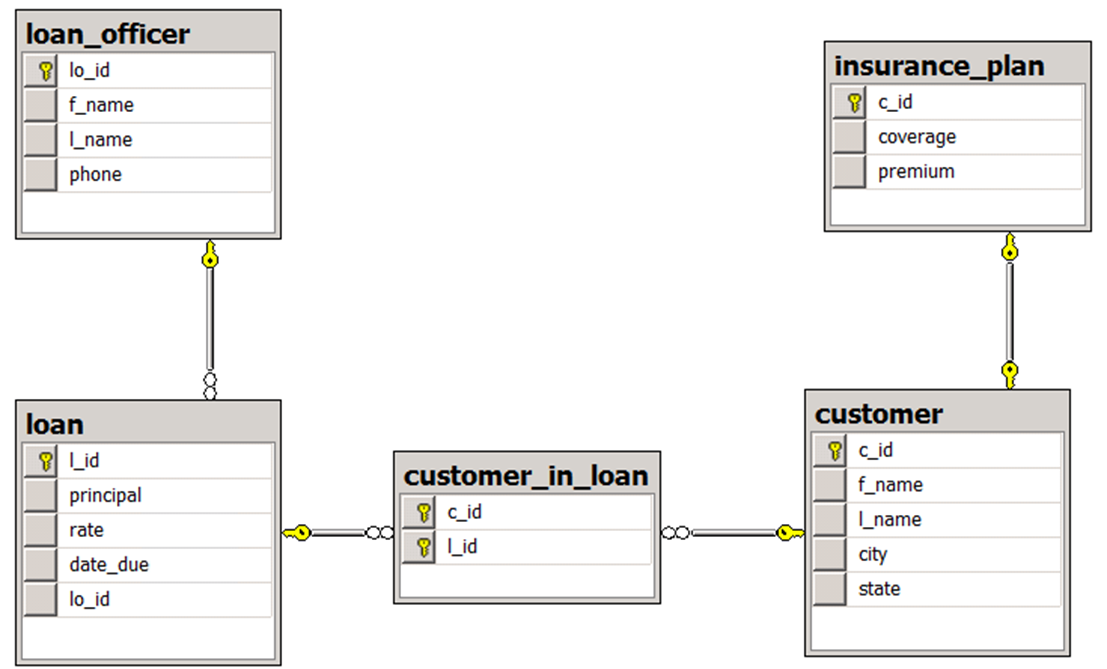 LO id
f name
l name
phone
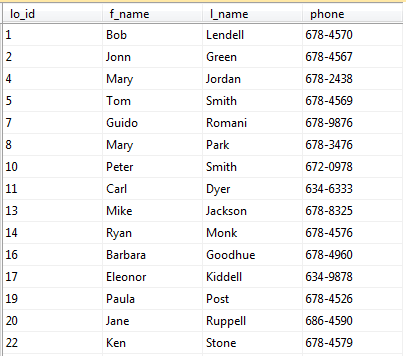 13
So, at work ask for a DATA MODEL and a DATA DICTIONARY
A map of the DB contents
Data Dictionary
  lo_id  = the loan officer’s unique id
  l_id = the loan unique id
  coverage = max. amount covered
  premium = amount to pay every year
  c_id = the customer’s unique id
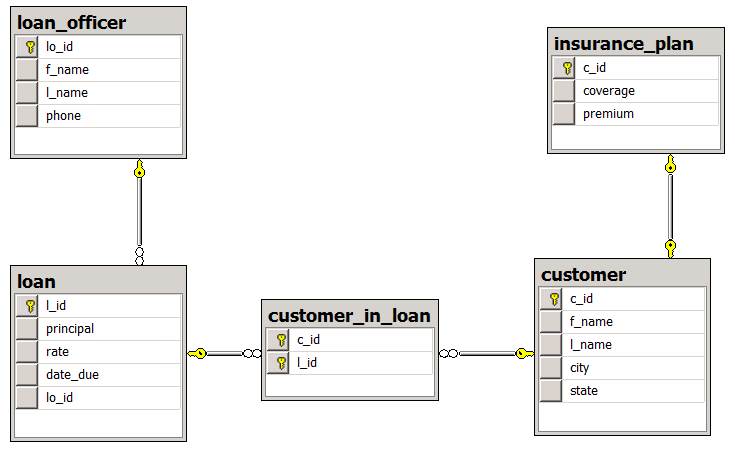 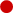 Step three:query the DB using SQL
SQL: an example
SELECT *FROM loan
WHERE principal > 100000


-- SQL is not case sensitive
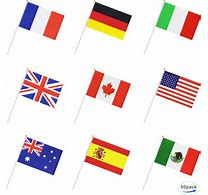 16
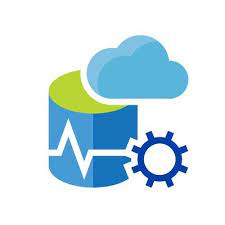 Azure Data Studio
DEMO
17
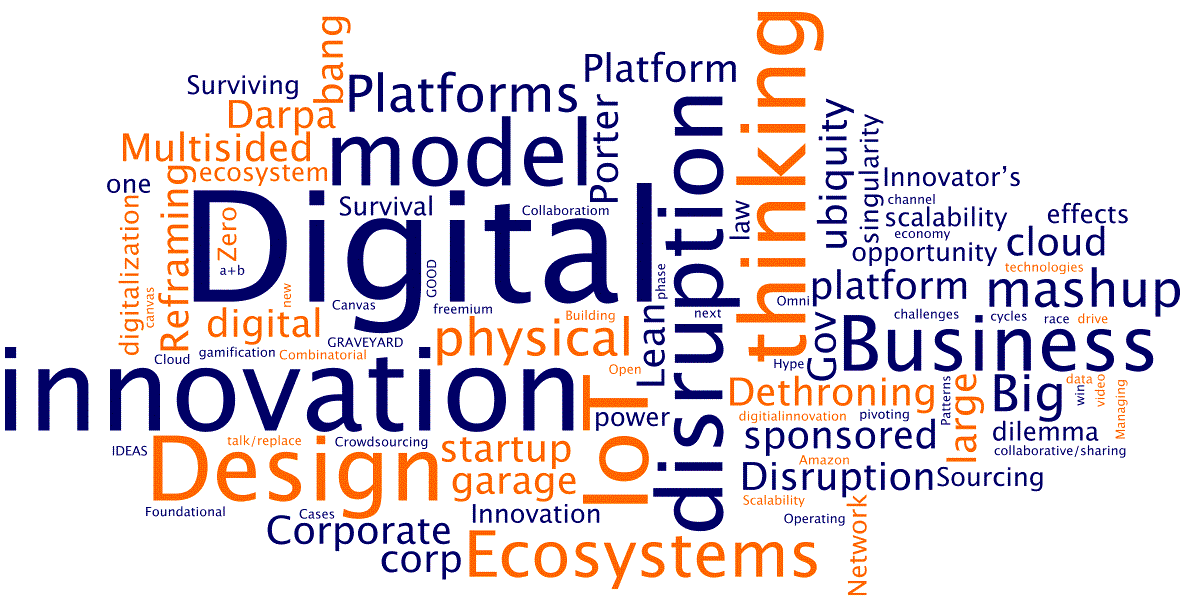 WINIT
What Is NewIn Technology?
19
Name, academics…
Comfort with tech and finance
Things I like about the course (so far)
Things that can be improved
20
SQL: a specialized language to manipulate data in tables
SQL - Structured Query Language
SEQUEL – Structured English QUEry Language

Standard to manage data
21